To do …
Web Exercise:
Everyone got a 50! To receive the other 50:
FOLLOW INSTRUCTIONS!!
Send TA (jack) an email with a link to your homepage: http://students.washington.edu/<YourID>
This link should display your home page!
You have till next Tuesday to complete this!
Quiz-3, HW#2
Score: update
10/4/2012
Kelvin Sung (Use/modify with permission from © 2010-2012 Larry Snyder, CSE)
1
Adding some light to computing ….
Bits of Color
Kelvin Sung
University of Washington, Bothell
(* Use/Modification with permission based on Larry Snyder’s CSE120 from Winter 2011)
© Lawrence Snyder 2004
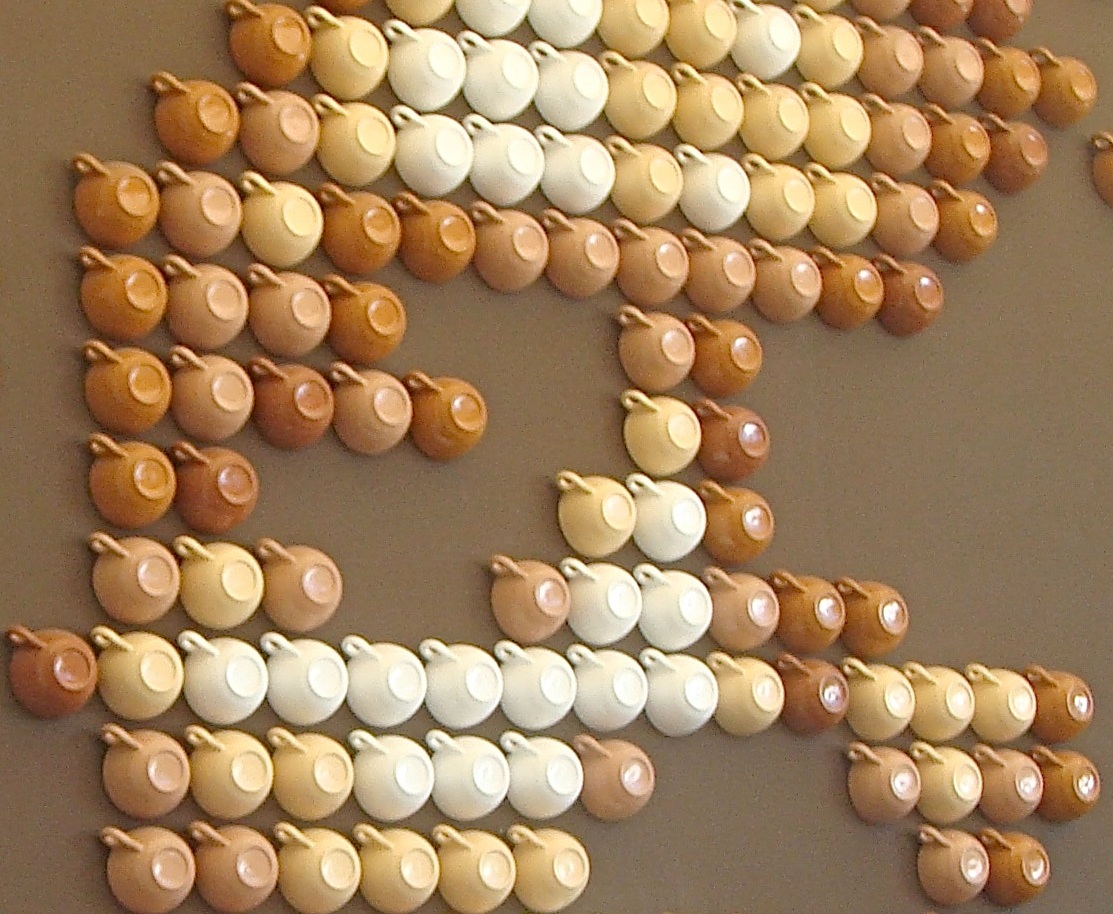 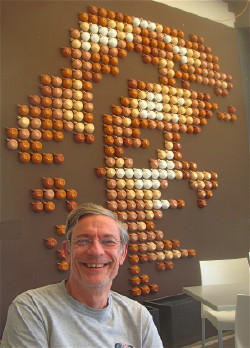 Return To RGB
Recall that the screen (and other video displays) use red-green-blue lights, arranged in an array of picture elements, or pixels
Coffee Cup Pixels
10/4/2012
Kelvin Sung (Use/modify with permission from © 2010-2012 Larry Snyder, CSE)
3
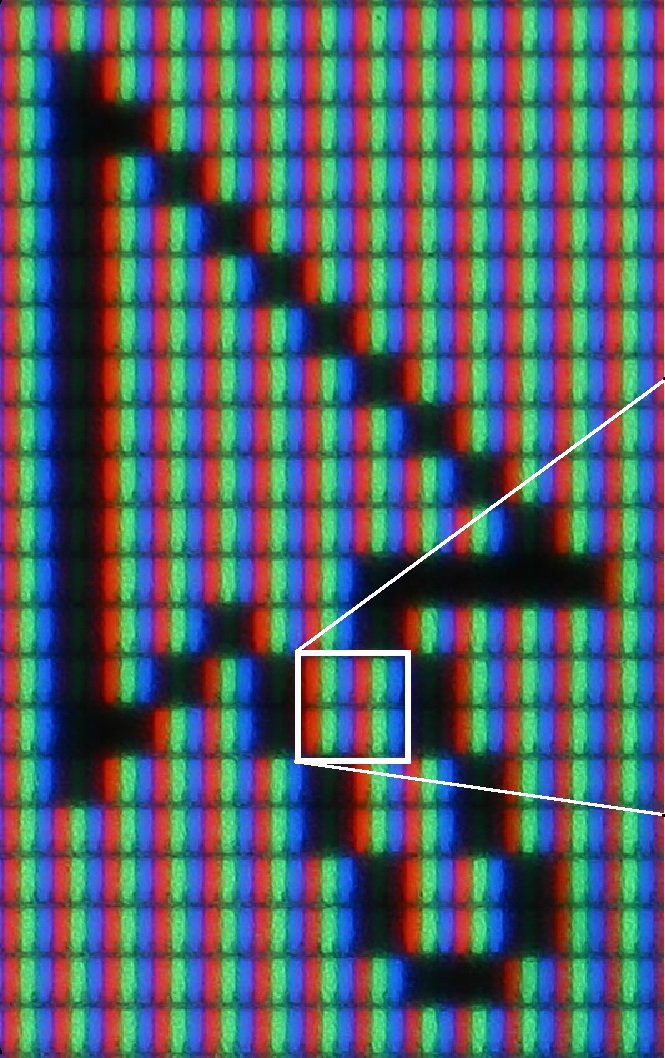 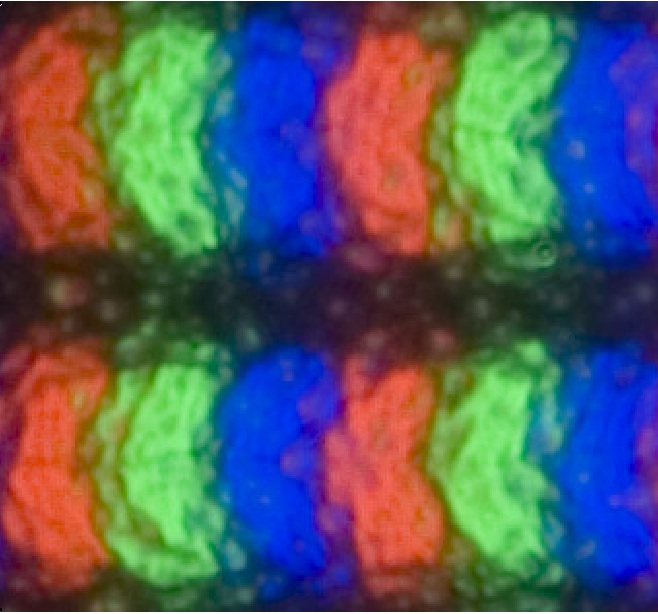 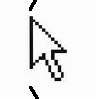 Actual Pixels From TFT LCD Display
10/4/2012
Kelvin Sung (Use/modify with permission from © 2010-2012 Larry Snyder, CSE)
4
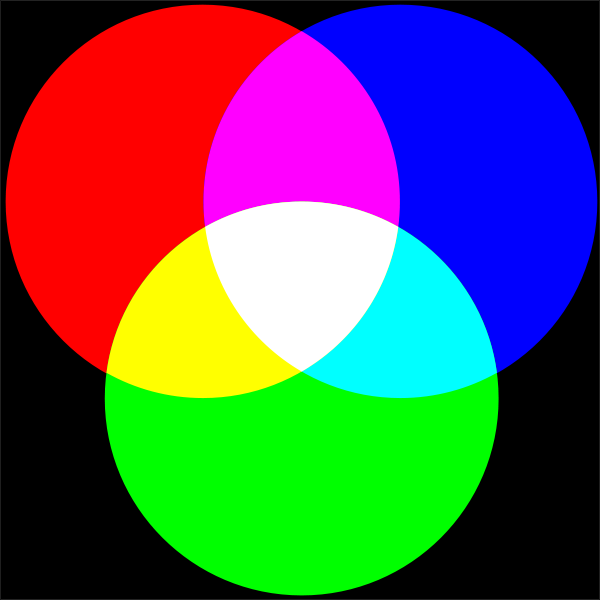 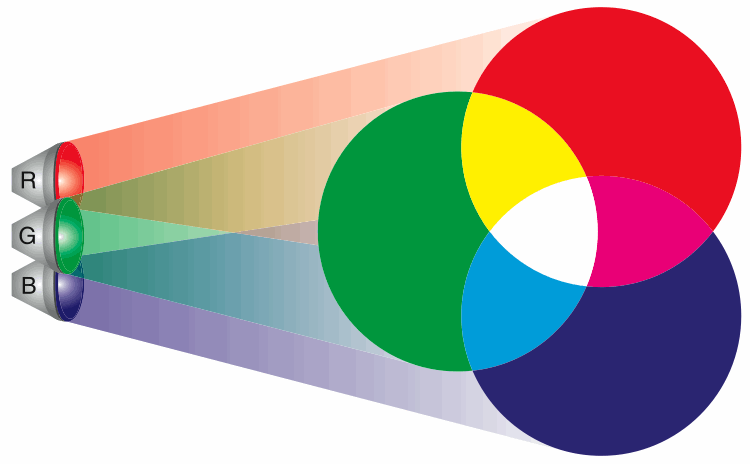 Combining Colored Light (RGB)
The Amazing Properties of Colored Light!








Caution: It doesn’t work like pigment
10/4/2012
Kelvin Sung (Use/modify with permission from © 2010-2012 Larry Snyder, CSE)
5
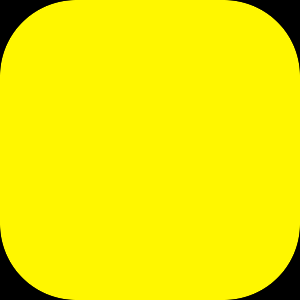 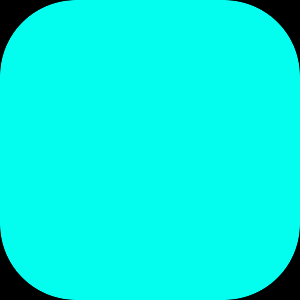 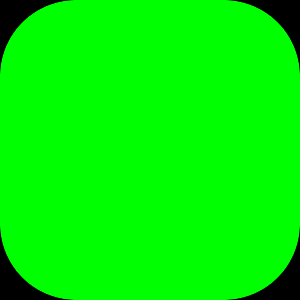 InkJet Printer: CMY
In pigment, the color
	we see is the reflected
	color from white light;
	the other colors are 
	absorbed
Yellow (1, 1, 0)
Image credit: Wikipedia: Subtractive Color
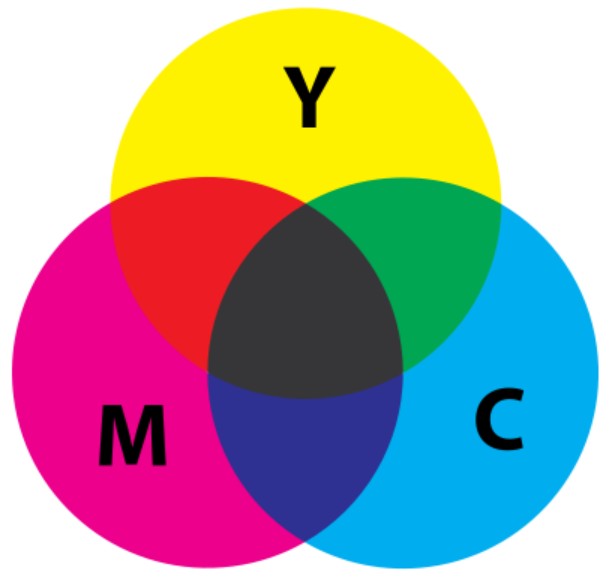 Cyan (0, 1, 1)
Magenta (1, 0, 1)
10/4/2012
Kelvin Sung (Use/modify with permission from © 2010-2012 Larry Snyder, CSE)
6
White, Gray, Black
You know that gray is just different degrees of white as the “light is turned down” till we get to black
Black  = [     0,     0,    0]	0000 0000  0000 0000  0000 0000
Gray   = [128,128,128] 1000 0000  1000 0000  1000 0000
White = [255,255,255]	1111 1111   1111 1111   1111 1111
White-gray-black all have same values for RGB
10/4/2012
Kelvin Sung (Use/modify with permission from © 2010-2012 Larry Snyder, CSE)
7
Colors
Colors use different combinations of RGB
Husky Purple
Red=160
Green=76
Blue=230
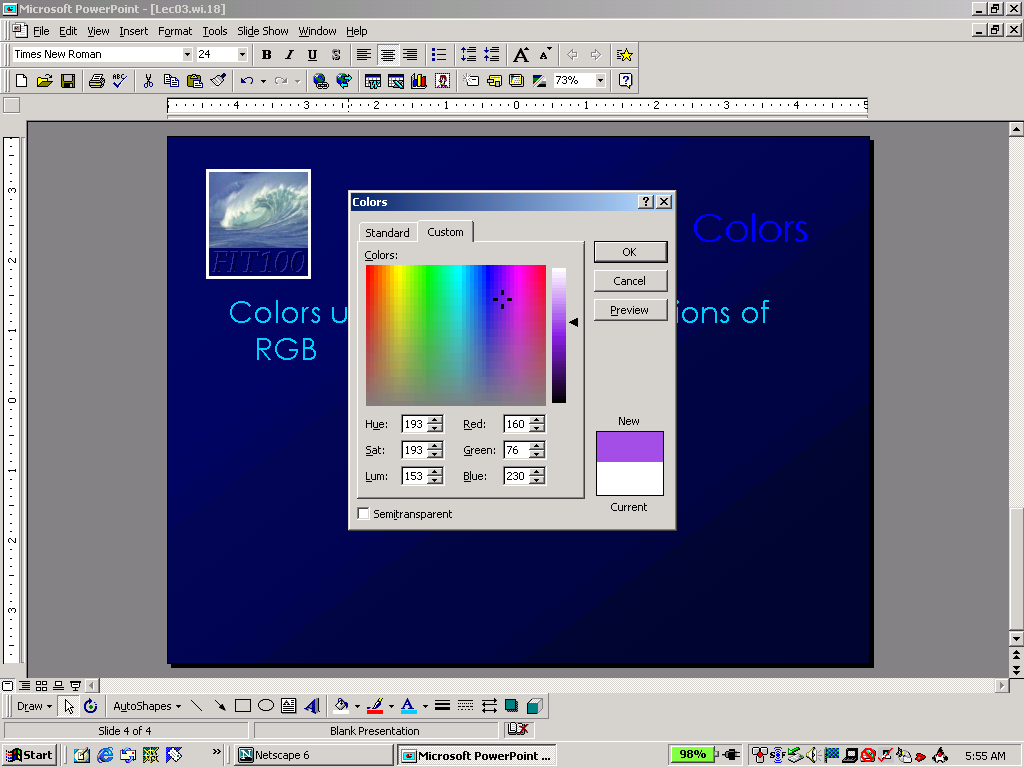 10/4/2012
Kelvin Sung (Use/modify with permission from © 2010-2012 Larry Snyder, CSE)
8
Positional Notation
The RGB intensities are binary numbers
Binary numbers, like decimal numbers, use place notation 	
	1101 = 1×1000 + 1×100 + 0×10  + 1×1
		 = 1×103   + 1×102  + 0×101 + 1×100
	except that the base is 2 not 10
	1101 = 1×8  + 1×4  + 0×2  + 1×1
		 = 1×23 + 1×22 + 0×21 + 1×20
Base or radix
1101 in binary is 13 in decimal
10/4/2012
Kelvin Sung (Use/modify with permission from © 2010-2012 Larry Snyder, CSE)
9
Positional Notation Logic
Recall that the place represents a power of the base value
				d7×107		          d7×27
				d6×106		         d6×26				d5×105		         d5×25
				d4×104		          d4×24
				d3×103		          d3×23				d2×102		          d2×22
				d1×101		          d1×21
				d0×100		          d0×20
    d7d6d5d4d3d2d1d0   	     d7d6d5d4d3d2d1d0
10/4/2012
Kelvin Sung (Use/modify with permission from © 2010-2012 Larry Snyder, CSE)
10
The Red of HP As A Binary Number
Given a binary number, add up the powers of 2 corresponding to 1s
				1×27 = 1×128	= 128
				0×26= 0×64	= 0
				1×25= 1×32	= 32
				0×24= 0×16	= 0
				0×23= 0×8	= 0
				0×22= 0×4	= 0
				0×21= 0×2	= 0
				0×20= 0×1	= 0
  1 0 1 0 0 0 0 0				=160
10/4/2012
Kelvin Sung (Use/modify with permission from © 2010-2012 Larry Snyder, CSE)
11
Green of HP As A Binary Number
Given a binary number, add up the powers of 2 corresponding to 1s
				0x27	= 0×128	= 0
				1x26	= 1×64	= 64
				0x25	= 0×32	= 0
				0x24	= 0×16	= 0
				1x23	= 1×8	= 8
				1x22	= 1×4	= 4
				0x21	= 0×2	= 0
				0x20	= 0×1	= 0
  0 1 0 0 1 1 0 0				 =76
10/4/2012
Kelvin Sung (Use/modify with permission from © 2010-2012 Larry Snyder, CSE)
12
Is It Really Husky Purple?
So Husky purple is  (160,76,230) which is
1010 0000  0100 1100  1110 0110
	   160	       76	           230
Suppose you decide it’s not “red” enough
Increase the red by 16 = 1 0000
	 1010 0000
	+      1 0000
	  1011 0000
Adding in binary is pretty much like adding in decimal
10/4/2012
Kelvin Sung (Use/modify with permission from © 2010-2012 Larry Snyder, CSE)
13
A Redder Purple
Increase by 16 more
    00110 000		Carries
	   1011 0000
 +          1 0000
	   1100 0000

The rule: When the “place sum” equals the radix or more, subtract radix & carry
Check it out online: searching                          hits 19M times, and all of the p.1 hits are good explanations
Original

+16

+16
binary addition
10/4/2012
Kelvin Sung (Use/modify with permission from © 2010-2012 Larry Snyder, CSE)
14
Find Binary From Decimal
What is 230 (the Blue of HP)? Fill in the Table:
10/4/2012
Kelvin Sung (Use/modify with permission from © 2010-2012 Larry Snyder, CSE)
15
Find Binary From Decimal
Place number to be converted into the table; fill place value row with decimal powers of 2
10/4/2012
Kelvin Sung (Use/modify with permission from © 2010-2012 Larry Snyder, CSE)
16
Find Binary From Decimal
Rule: Subtract PV from the number; a positive result gives new number and “1”; otherwise, “0”
10/4/2012
Kelvin Sung (Use/modify with permission from © 2010-2012 Larry Snyder, CSE)
17
Find Binary From Decimal
Rule: Subtract PV from the number; a positive result gives new number and “1”; otherwise, “0”
10/4/2012
Kelvin Sung (Use/modify with permission from © 2010-2012 Larry Snyder, CSE)
18
Find Binary From Decimal
Rule: Subtract PV from the number; a positive result gives new number and “1”; otherwise, “0”
10/4/2012
Kelvin Sung (Use/modify with permission from © 2010-2012 Larry Snyder, CSE)
19
Find Binary From Decimal
Rule: Subtract PV from the number; a positive result gives new number and “1”; otherwise, “0”
10/4/2012
Kelvin Sung (Use/modify with permission from © 2010-2012 Larry Snyder, CSE)
20
Find Binary From Decimal
Rule: Subtract PV from the number; a positive result gives new number and “1”; otherwise, “0”
10/4/2012
Kelvin Sung (Use/modify with permission from © 2010-2012 Larry Snyder, CSE)
21
Find Binary From Decimal
Rule: Subtract PV from the number; a positive result gives new number and “1”; otherwise, “0”
10/4/2012
Kelvin Sung (Use/modify with permission from © 2010-2012 Larry Snyder, CSE)
22
Find Binary From Decimal
Rule: Subtract PV from the number; a positive result gives new number and “1”; otherwise, “0”
10/4/2012
Kelvin Sung (Use/modify with permission from © 2010-2012 Larry Snyder, CSE)
23
Find Binary From Decimal
Rule: Subtract PV from the number; a positive result gives new number and “1”; otherwise, “0”
10/4/2012
Kelvin Sung (Use/modify with permission from © 2010-2012 Larry Snyder, CSE)
24
Find Binary From Decimal
Rule: Subtract PV from the number; a positive result gives new number and “1”; otherwise, “0”







Read off the result: 0  1110  0110
10/4/2012
Kelvin Sung (Use/modify with permission from © 2010-2012 Larry Snyder, CSE)
25
Summary
Each pixel is actually three color dots
Each color dot represented by a number
A Color: represented by three numbers
Binary numbers
10/4/2012
Kelvin Sung (Use/modify with permission from © 2010-2012 Larry Snyder, CSE)
26
Review on digital representation
10/4/2012
Kelvin Sung (Use/modify with permission from © 2010-2012 Larry Snyder, CSE)
27
So, It All Works Because of Digital
Key principle of digital encoding: Physically, information is the presence or absence of a phenomenon at a given place and time!
Card example:
Phenomenon – hole in the card
Present – detected by brush making elec contact
Absent – brush insulated from electrical source
Place – there are several on the card; devices can know the positions
Time – hole is permanent representation of info
10/4/2012
Kelvin Sung (Use/modify with permission from © 2010-2012 Larry Snyder, CSE)
28
A General Idea
Digital Information: Detecting the presence or absence of a phenomenon at a specific place and time: PandA
Phenomena: light, magnetism, charge, mass, color, current, …
Detecting depends on phenomenon – but the result must be discrete: it was detected or not; there is no option for “sorta there”
Place and time apply, but usually default to “obvious” values; not so important to us
10/4/2012
Kelvin Sung (Use/modify with permission from © 2010-2012 Larry Snyder, CSE)
29
Digital Discussion
Alternatives to detecting the hole in a card
10/4/2012
Kelvin Sung (Use/modify with permission from © 2010-2012 Larry Snyder, CSE)
30
Digital Discussion
Alternatives to detecting the hole in a card 
Sidewalk Memory – squares and rocks
10/4/2012
Kelvin Sung (Use/modify with permission from © 2010-2012 Larry Snyder, CSE)
31
Digital Discussion
Alternatives to detecting the hole in a card 
Sidewalk Memory – squares and rocks



Other phenomena … CD ROM how it works:
http://www.youtube.com/watch?v=ESpL4a08kVE
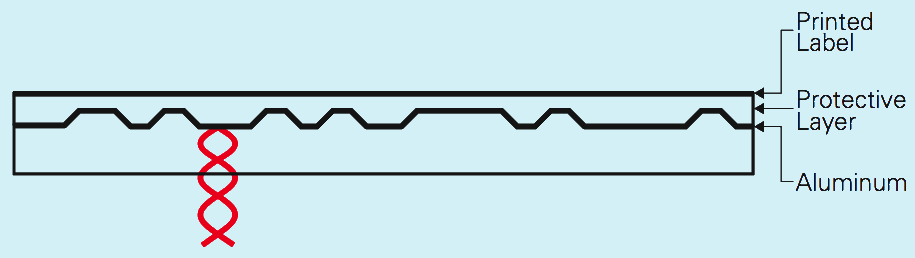 10/4/2012
Kelvin Sung (Use/modify with permission from © 2010-2012 Larry Snyder, CSE)
32
CD ROM …
Now we understand how CD ROM work …
Remember about the binary numbers …
In groups of 3 or 4, how can I store …
one number: e.g., the number 125?
the resolution of one image: e.g., 800x600?
one color: e.g., (125, 125, 125)?
one digital photograph?
A movie?
You see, it is based entirely on binary numbers!!
10/4/2012
Kelvin Sung (Use/modify with permission from © 2010-2012 Larry Snyder, CSE)
33
[Speaker Notes: Issues will encounter:

How does the computer know where to read on the CD-ROM? (Format)
How does the computer know where the first number ends and the second number begins? (Number of bits per number, a fix number!)]
To do …
Web Exercise:
Everyone got a 50! To receive the other 50:
FOLLOW INSTRUCTIONS!!
Send TA (jack) an email with a link to your homepage: http://students.washington.edu/<YourID>
This link should display your home page!
You have till next Tuesday to complete this!
And do CD ROM exercise now!
READ INSTRUCTIONS!!
10/4/2012
Kelvin Sung (Use/modify with permission from © 2010-2012 Larry Snyder, CSE)
34